Learn
Connected Speech

with Matt Purland
Believe in the power of connected speech!
A new 8-part English pronunciation course by Matt Purland
Lesson 5:
Moving Forward – Part 2
Unit 5.6
n
The remaining three consonant sounds that move forward are all friendly consonant sounds:

	n  (7%)
	m  (1%)
	l  (1%)

Although we know them as friendly consonant sounds that remain in CC connections, they do move forward in CV connections.
The other friendly consonant sound –  ng  – does not move forward in either CV or CC connections. (See Lesson 3.)
n  (7%)

Also in Lesson 3, we learned that  n  occurs in friendly connections more frequently than the other friendly consonant sounds, at 45%, followed by ng  (26%),  l  (18%), and finally  m  (11%). To recap, the prevalence of  n  is due to the following factors:
10 of the 100 Most Common Words in Written English end with  n, e.g., prepositions ‘in’ (7) and ‘on’ (14), and article ‘an’ (32)

When we delete ‘d’ or ‘t’ from the end of a syllable, we often 	end up with  n, e.g., ‘and’, ‘want’, and ‘went’

It is a similar case with common suffixes ending in ‘-nt’: we delete the  t  and can rest on the  n  sound, e.g., -ant, -iant, -ment
Twelve of the first twenty numbers in English end with  n, e.g., ‘one’, ‘ten’, and all ‘-teen’ numbers

There are 20+ common suffixes (word endings) ending in ‘-n’, 	e.g.,
   -ain, -an, -ion, -sion, and -tion

Many common words end with  n, e.g., ‘woman’, ‘man’, ‘been’, ‘seen’, etc. (see below)
n  is usually spelled ‘-n’ or ‘-ne’, but can also be spelled ‘-nn’, ‘-nne’, and even – confusingly – ‘-gn’.

Although voiced,  n  is a friendly consonant sound and does not form part of a consonant pair, so it does not change moving forward.
Here are some examples of common words ending in  n:
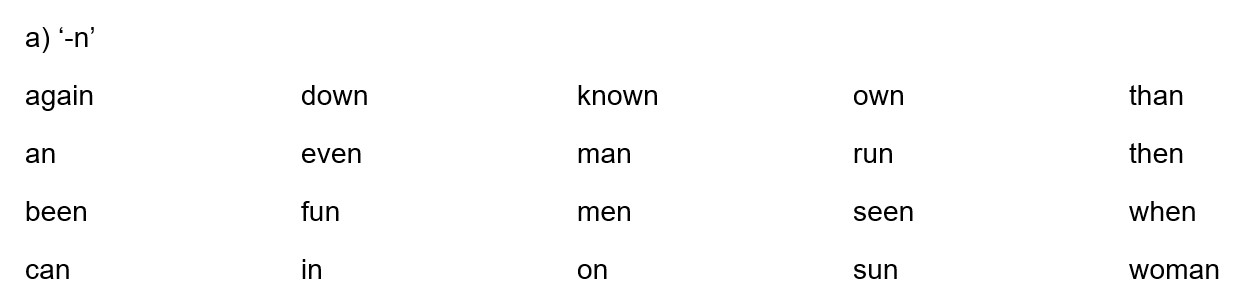 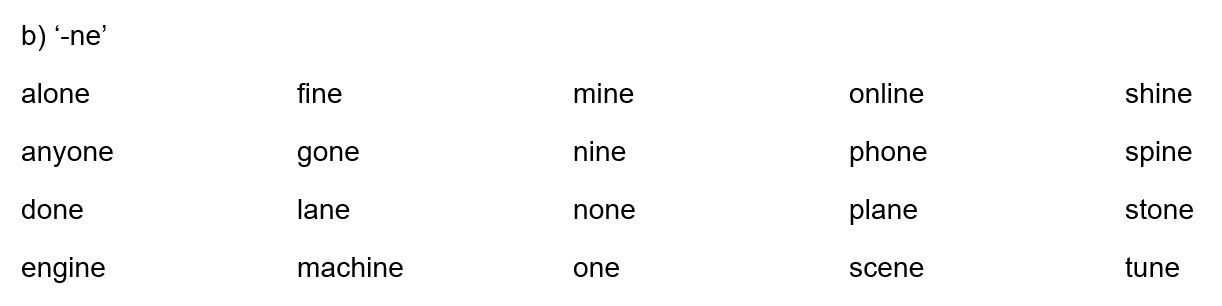 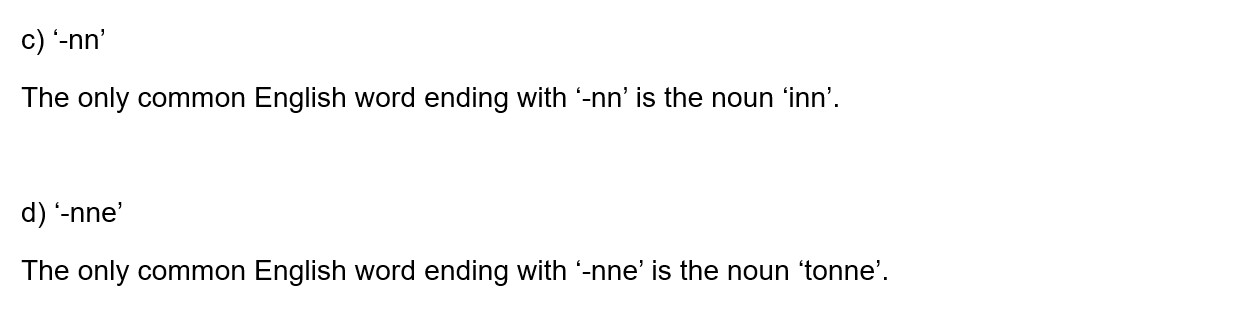 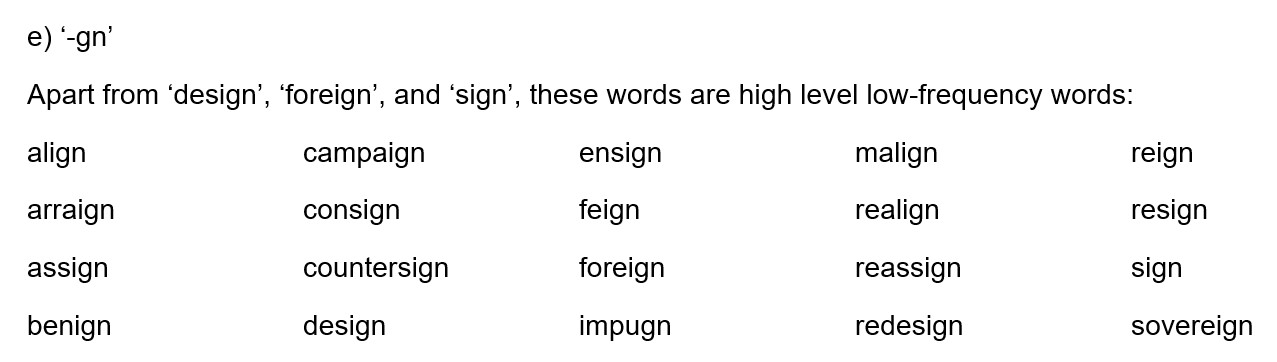 Practice:  n  only moves forward in CV connections

(CV)    Down Under    mine is    on our    one is    in a 

(CV)    none of    men at    sign on    gone out    nine of
n  remains in CC connections, creating good sound connections
as a friendly consonant sound:

    fun day    one month    known for    loan payment    fine for

(CC)    design course    one said    inn keeper    when the    done deal